ECON 411Public Sector EconomicsPowerPoint Material2020
J. Fred Giertz
Institute of Government and Public Affairs and Department of Economics
University of Illinois at Urbana
Online Lecture 2—March 25, 2020
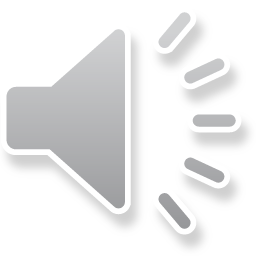 Possible Problems with Market(What is the role government in a private enterprise economy?)
Preconditions for functioning market
Property rights
Enforcement of contracts
Philosophical issues
Do consumers know what is best for them?
Can consumers make “rational” choices?
Technical issues
Public goods
Externalities
Incomplete Markets
Imperfect information–Asymmetric information
Distribution
Monopoly
Macro issues—stability and growth
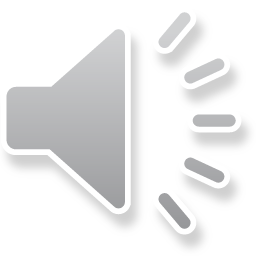 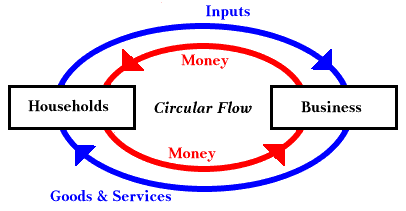 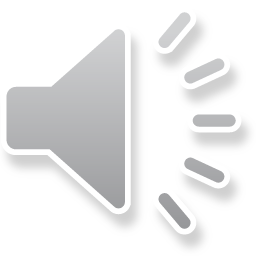 Redistribution—Basis issues
Equity or efficiency issues 
   
Market outcomes–good and bad
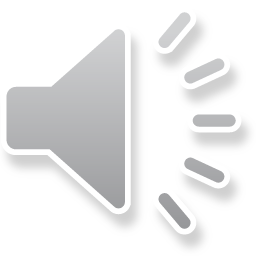 Redistribution—Equity and Equality
Equality of outcomes or opportunity
Equality vs. Equity
1.  	Effort
Skill
3.   Age profiles of earnings
4. 	Training and education
5. 	Non-pecuniary aspects of job 
6.  	Efficiency–What would happen if equality was the goal
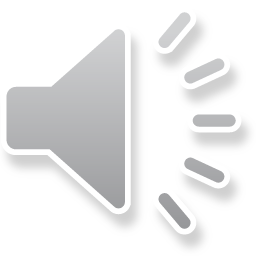 Redistribution and the Role of Government
The distribution of income
Initial-Market-determines
Secondary-redistribution
Private
Governmental
Evaluation of the income distribution
Efficiency
Equity
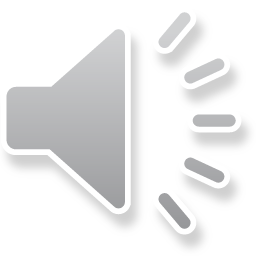 Motives for Redistribution
Private
Voluntary—individuals and charities
Pareto efficient
Self-interest of donor
Governmental--compulsory
Overcoming free-riding
Pareto-efficient reasons
Insurance motives
Downsian—power politics
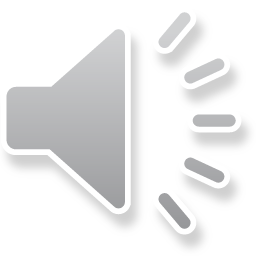 Transfer Issues
The cost of redistribution
Exhaustive vs. transfer
Impact of effort
Deserving vs. non-deserving
Poverty gap
Leaky bucket analogy
Paternalism 
In-kind vs. cash transfers
Supplementable vs. non-supplementable transfer
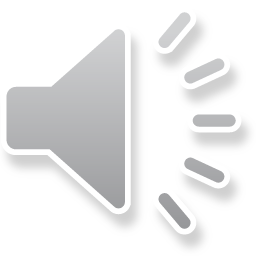